الهيئات الإدارية المكلفة بحماية المستهلك
كلفت بسلطة الرقابة والتنظيم للحياة الاقتصادية على المستوى المحلي والوطني لمنع الفوضى والاضطراب فيها.
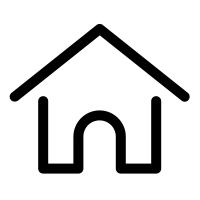